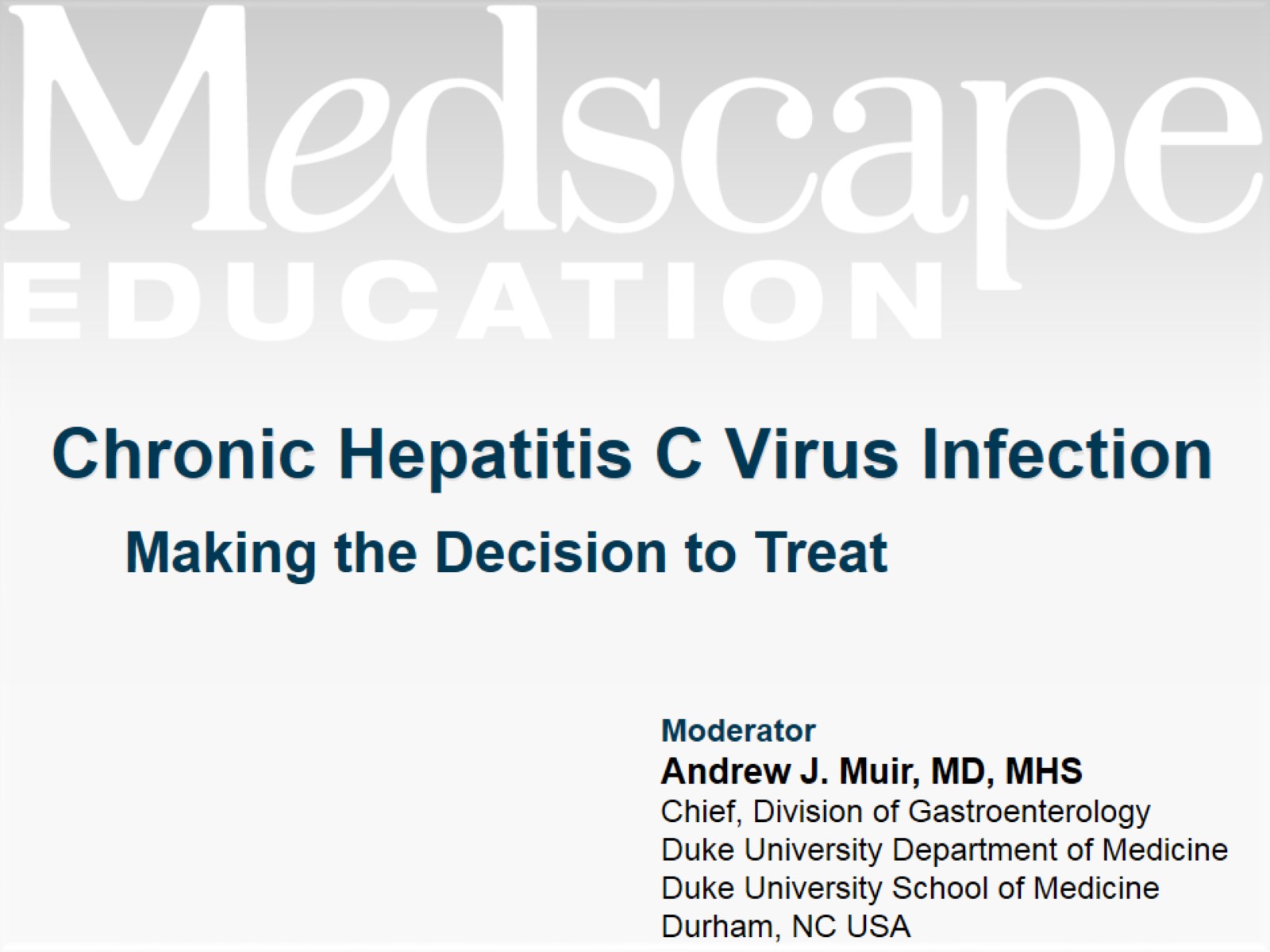 Chronic Hepatitis C Virus Infection
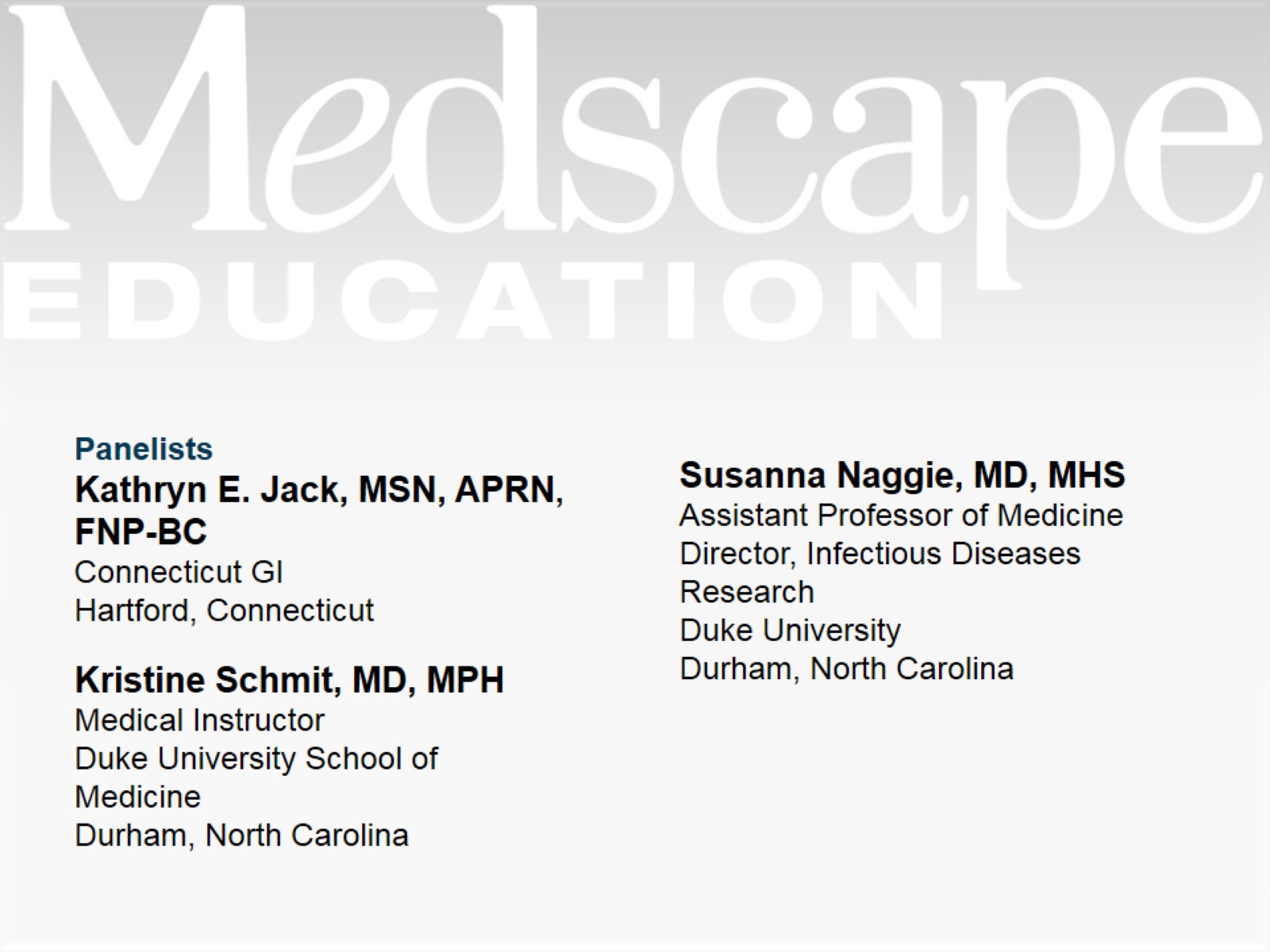 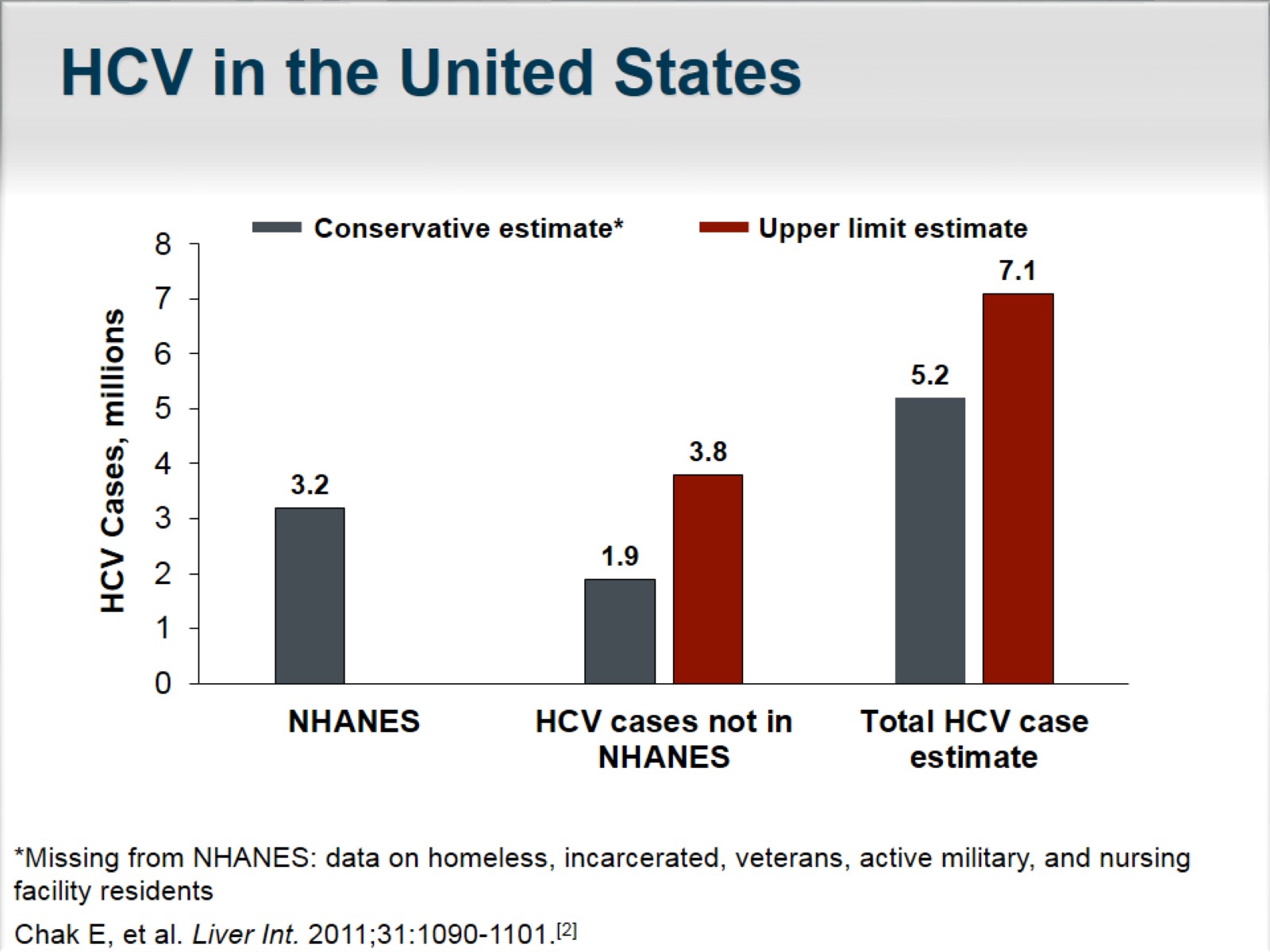 HCV in the United States
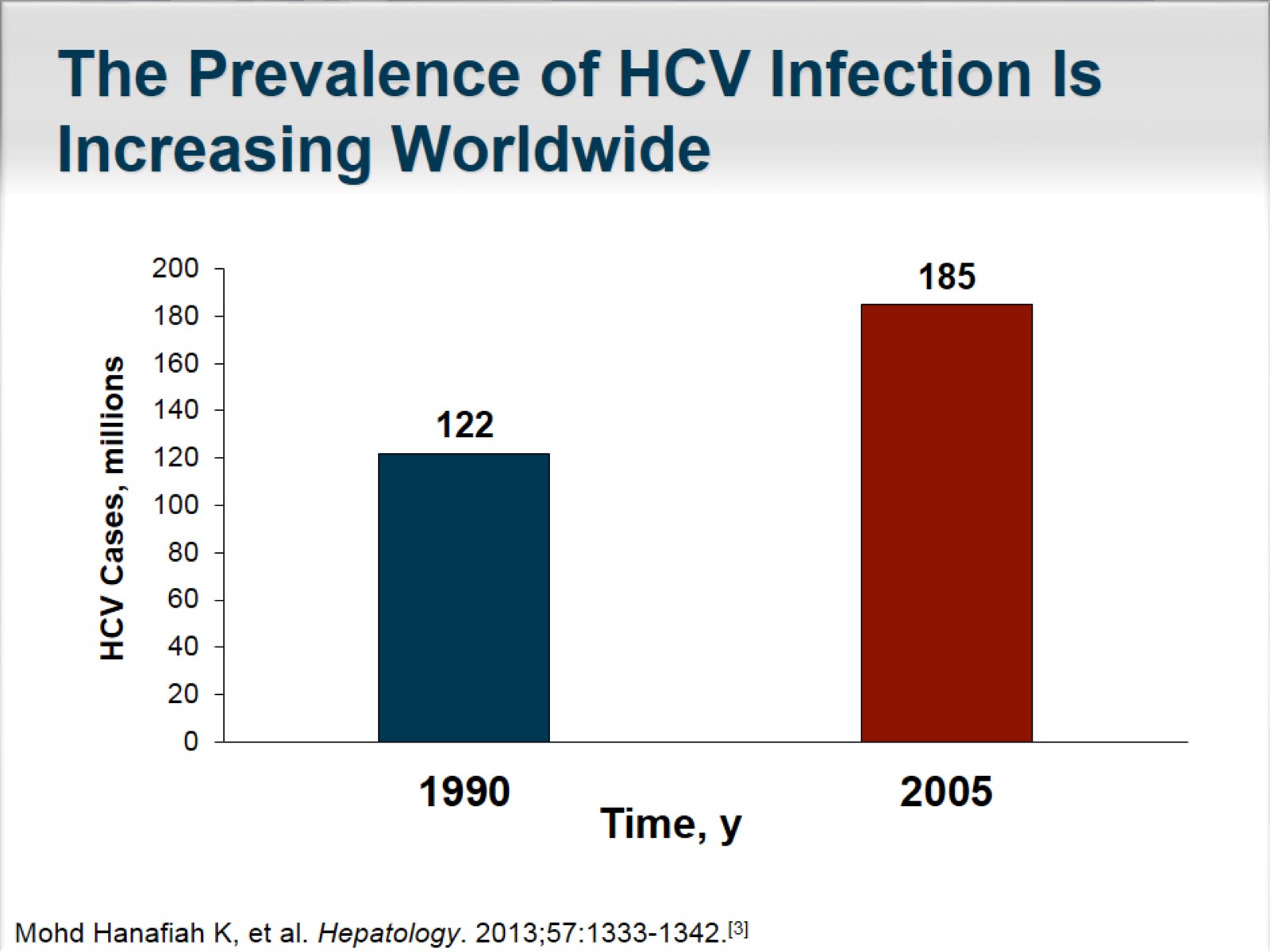 The Prevalence of HCV Infection Is Increasing Worldwide
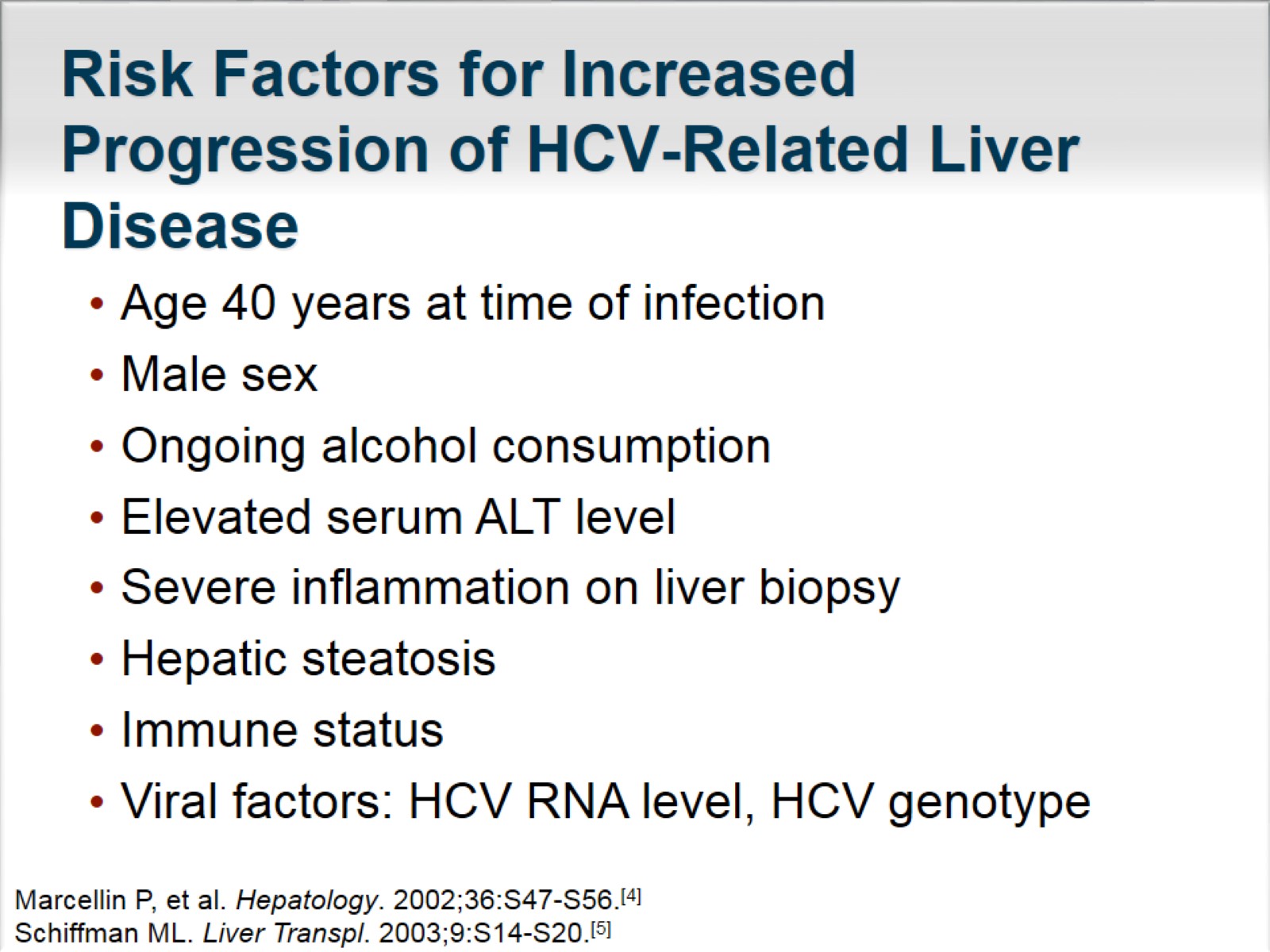 Risk Factors for Increased Progression of HCV-Related Liver Disease
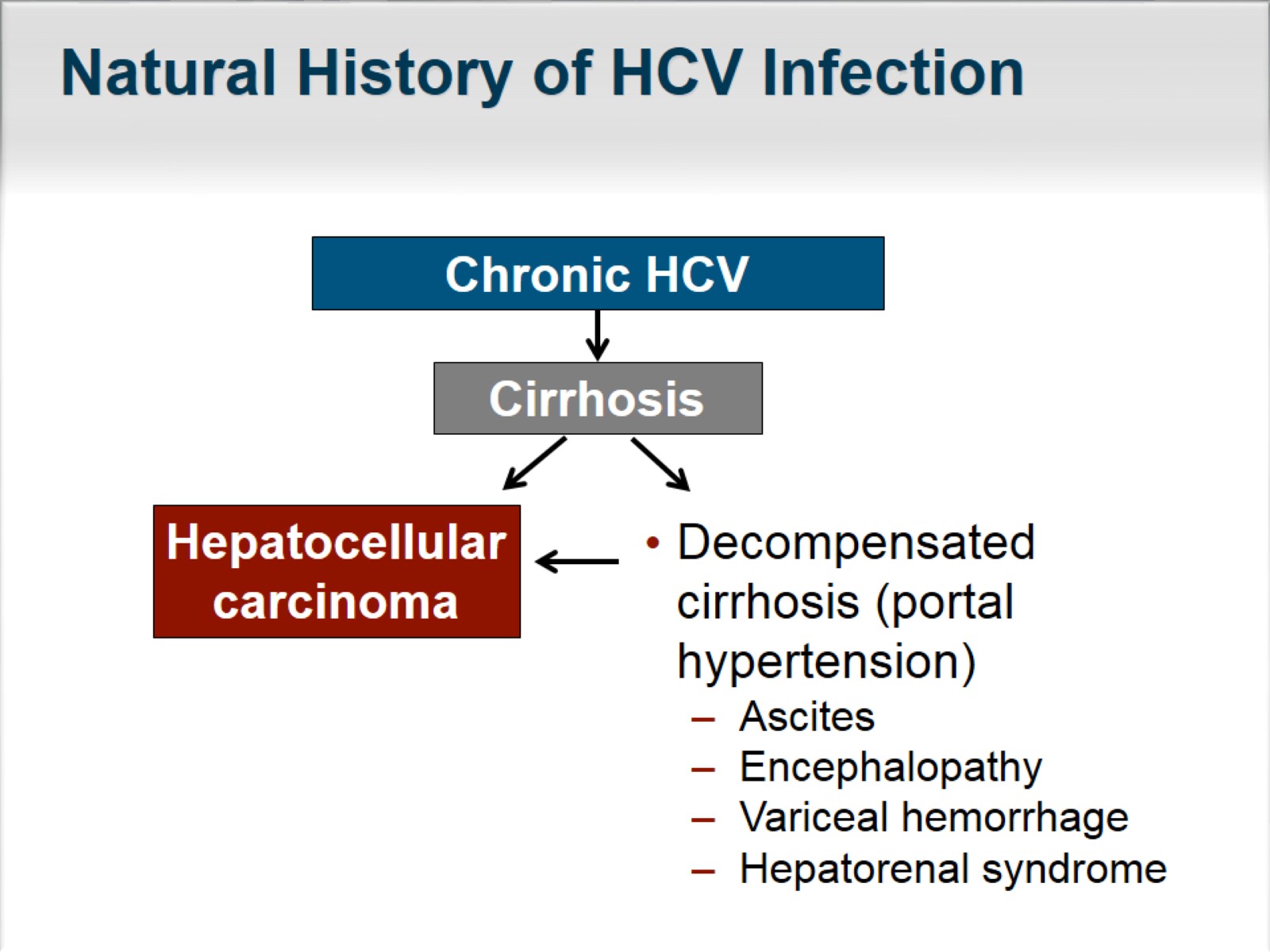 Natural History of HCV Infection
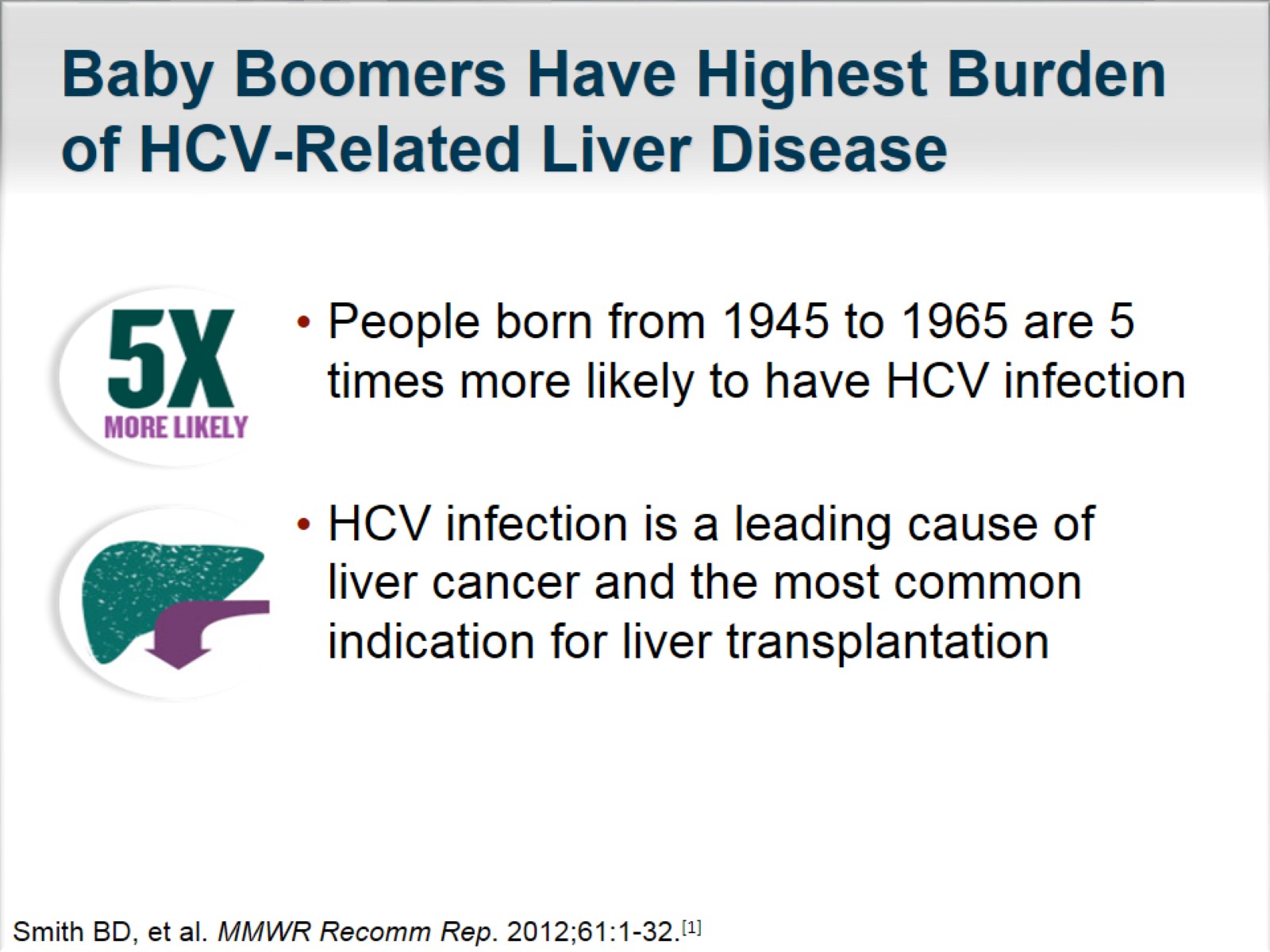 Baby Boomers Have Highest Burden of HCV-Related Liver Disease
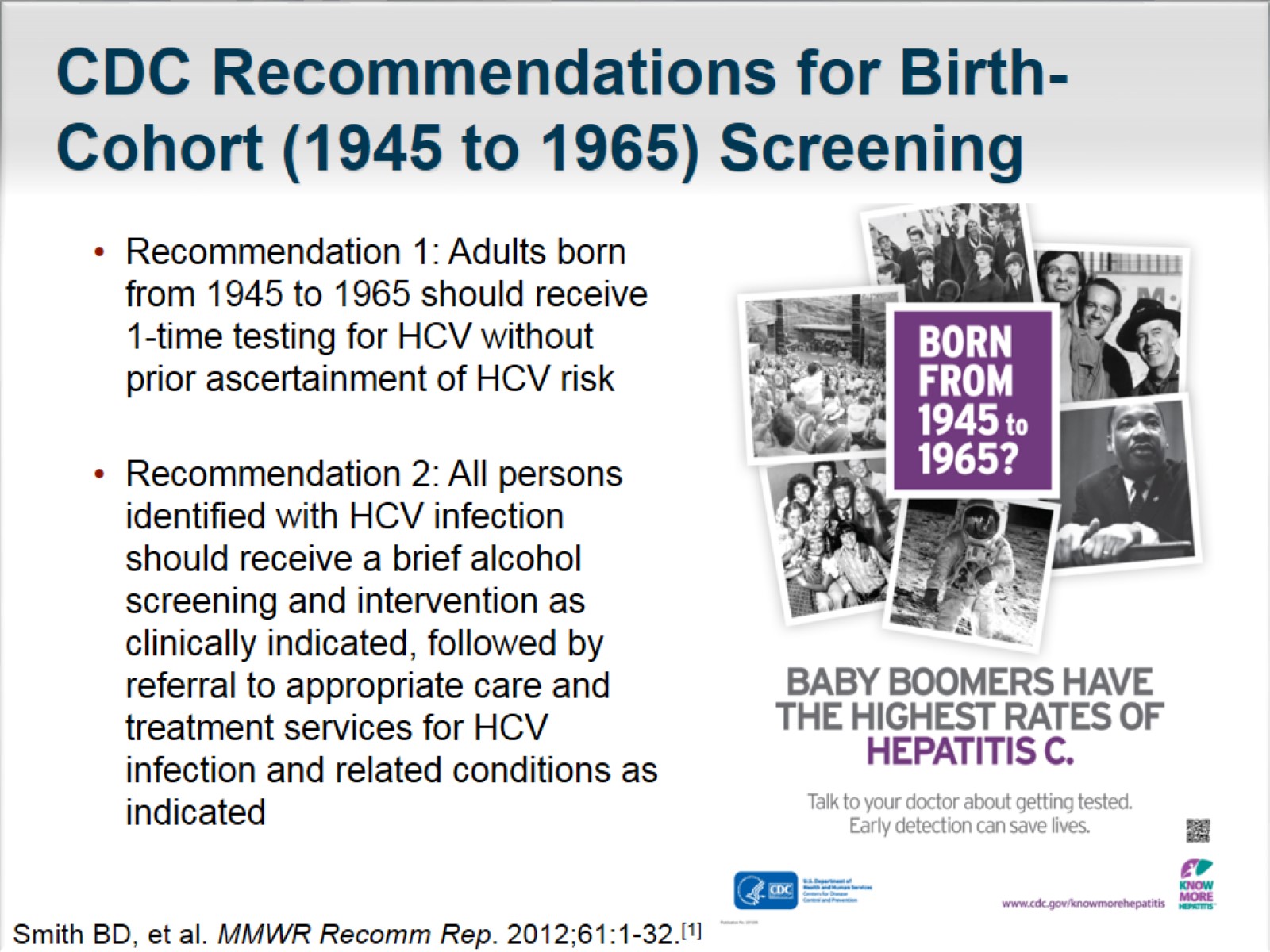 CDC Recommendations for Birth-Cohort (1945 to 1965) Screening
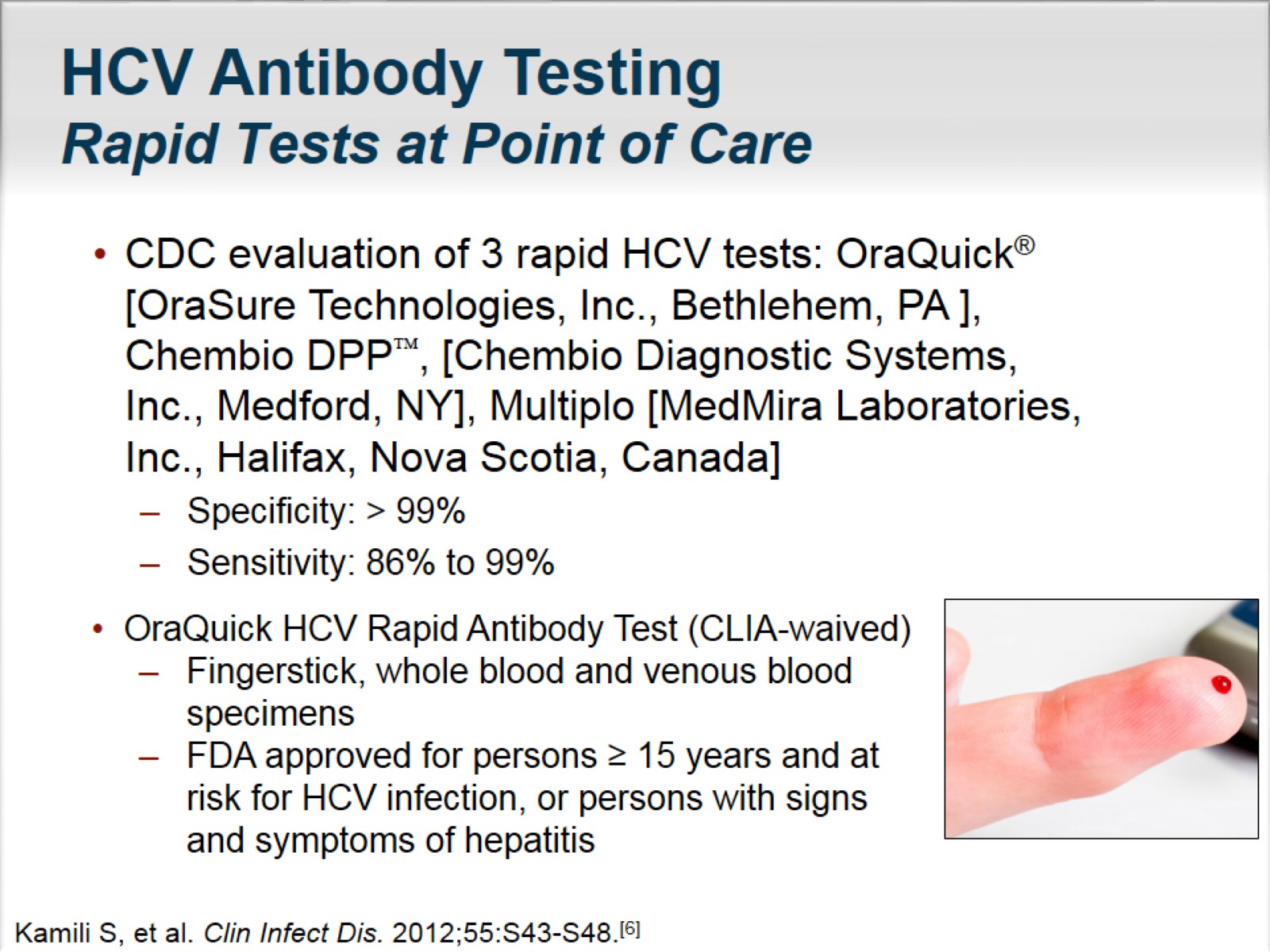 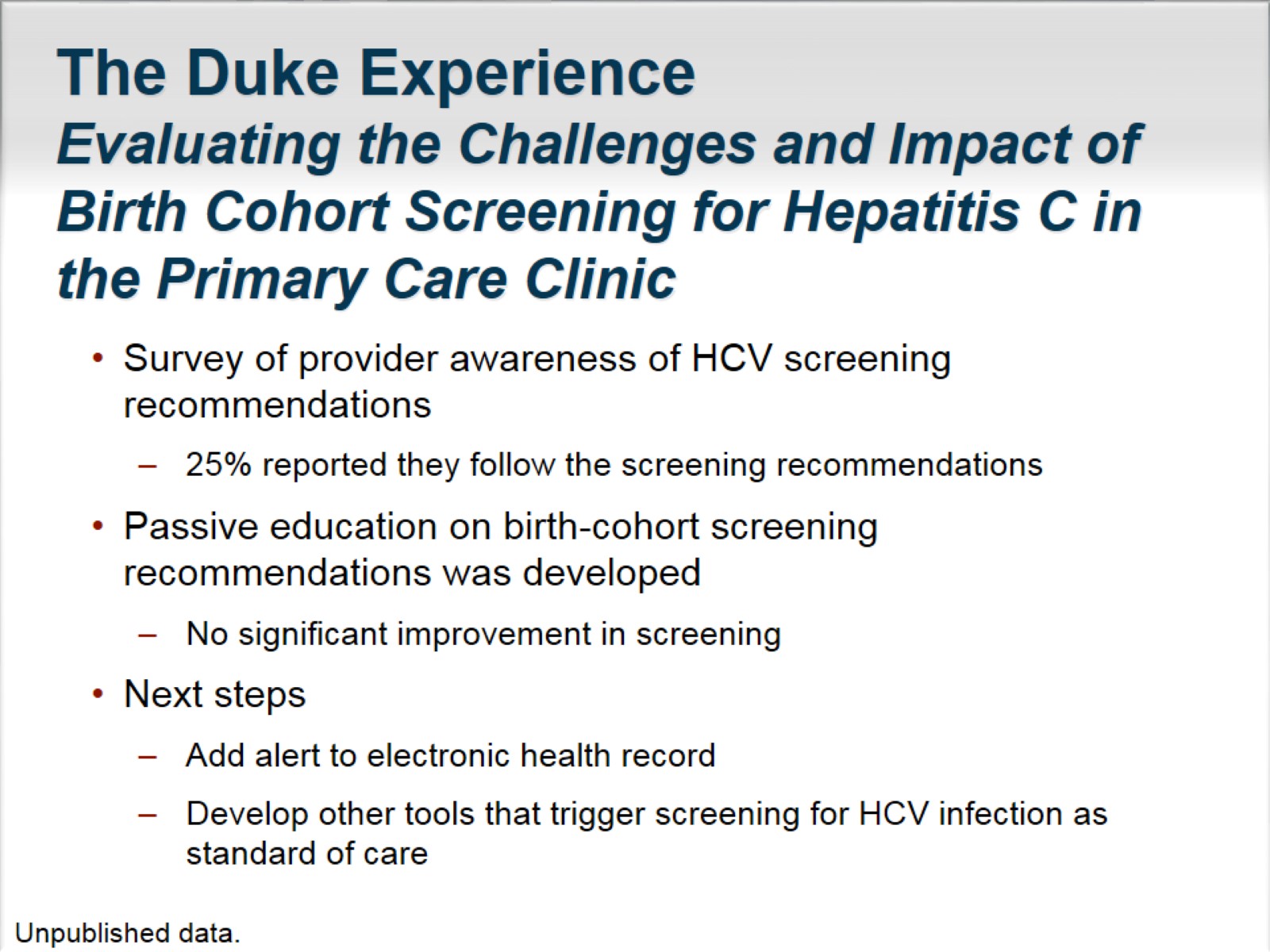 The Duke ExperienceEvaluating the Challenges and Impact of Birth Cohort Screening for Hepatitis C in the Primary Care Clinic
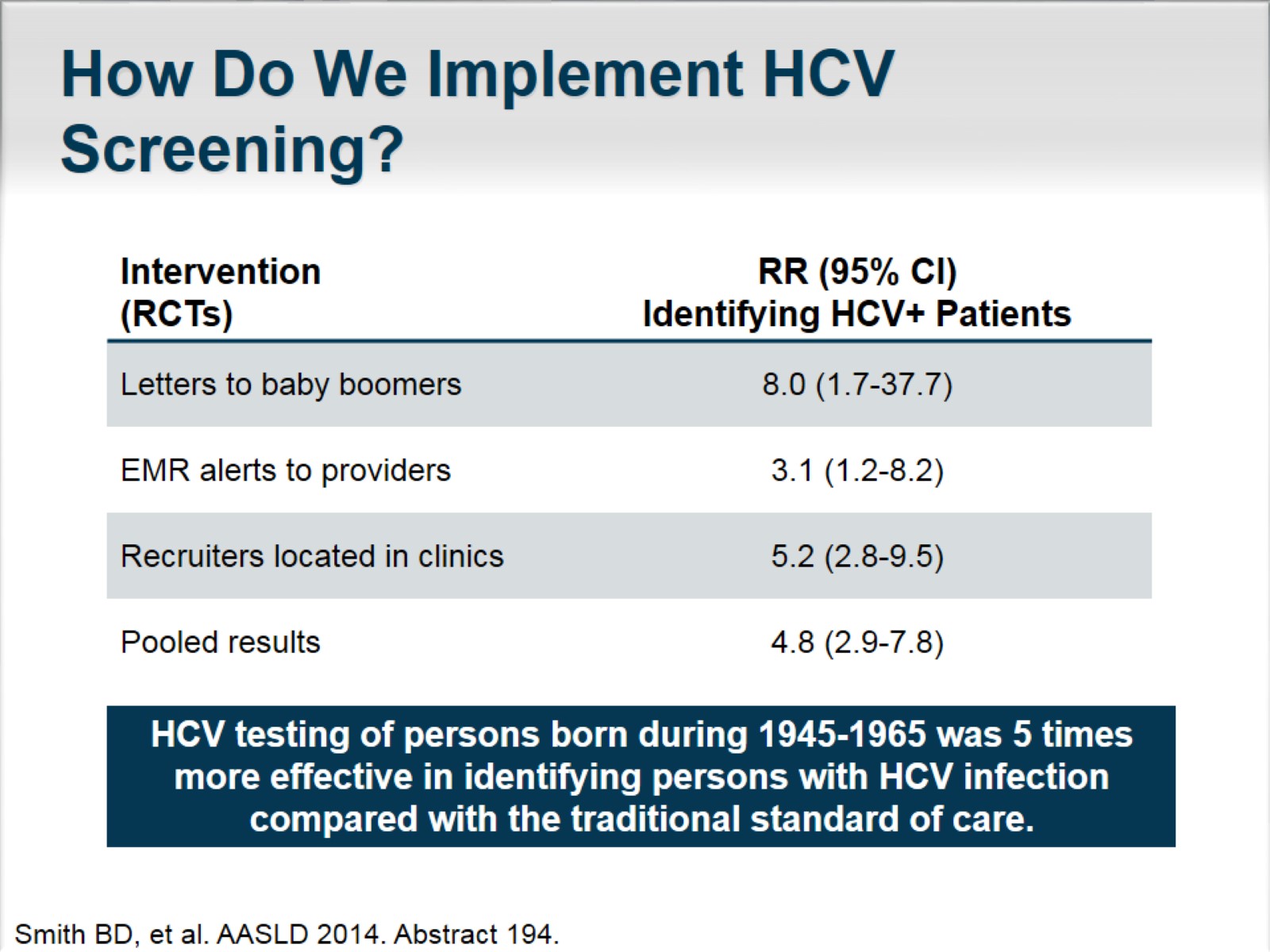 How Do We Implement HCV Screening?
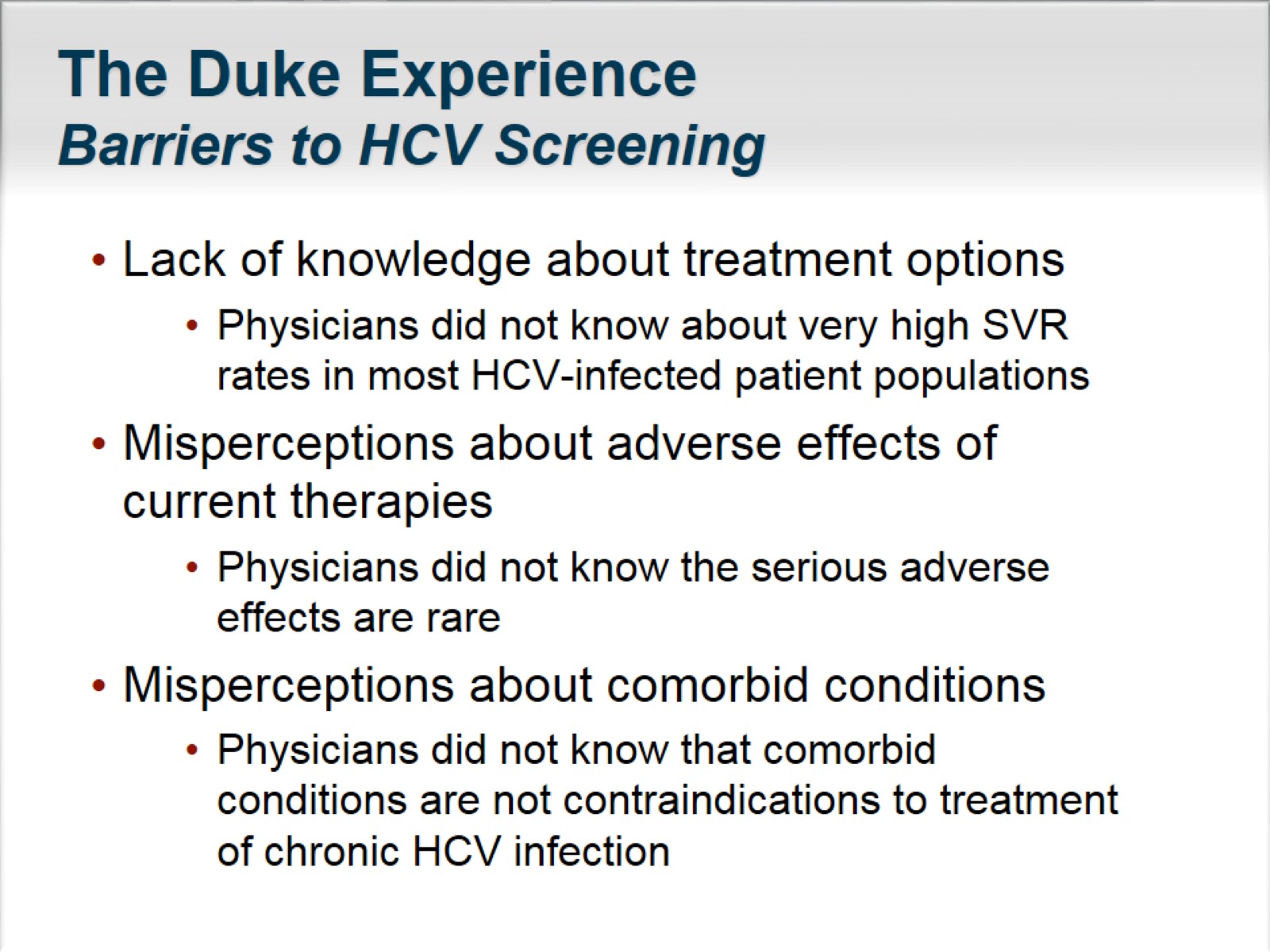 The Duke ExperienceBarriers to HCV Screening
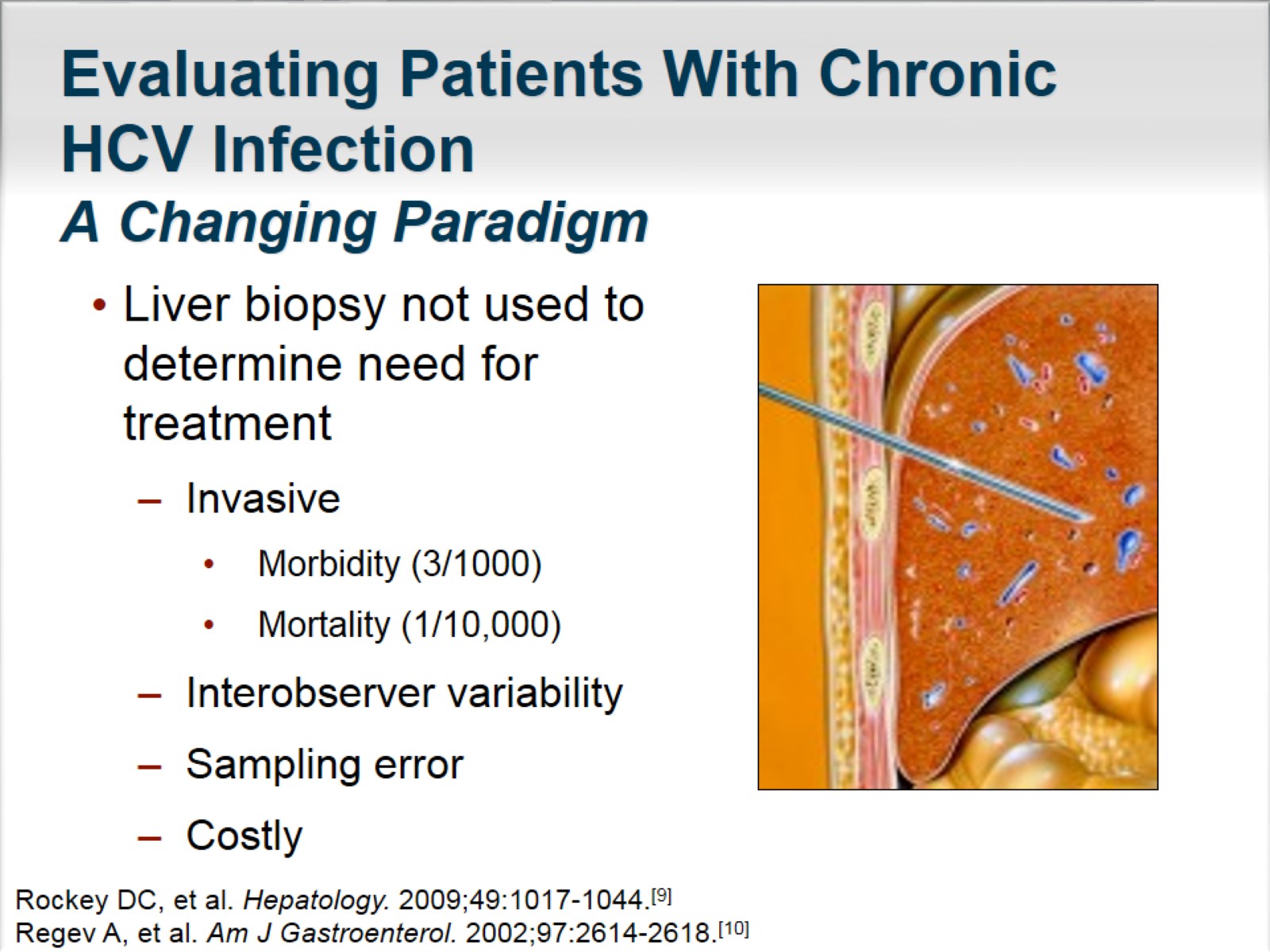 Evaluating Patients With Chronic HCV InfectionA Changing Paradigm
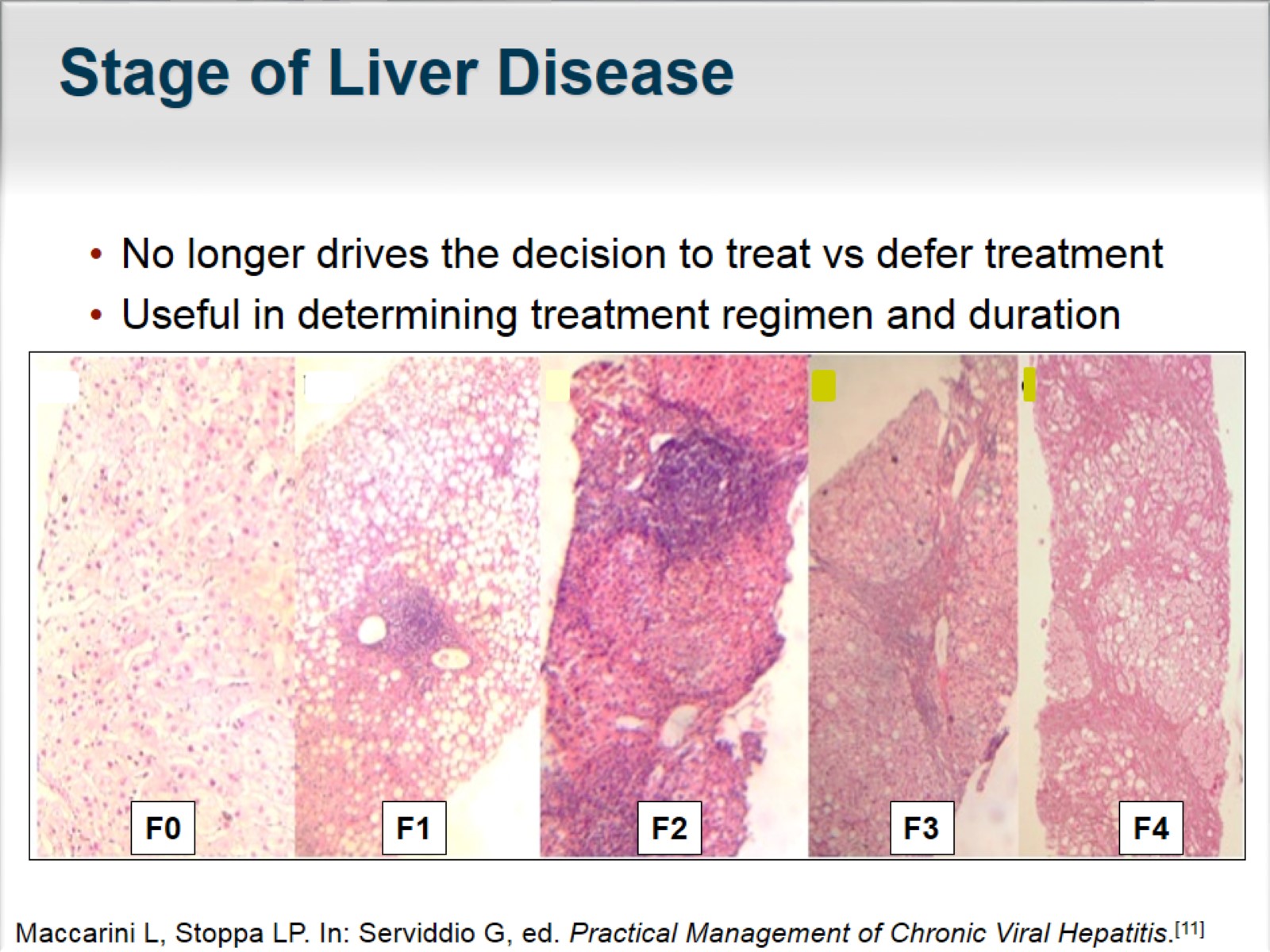 Stage of Liver Disease
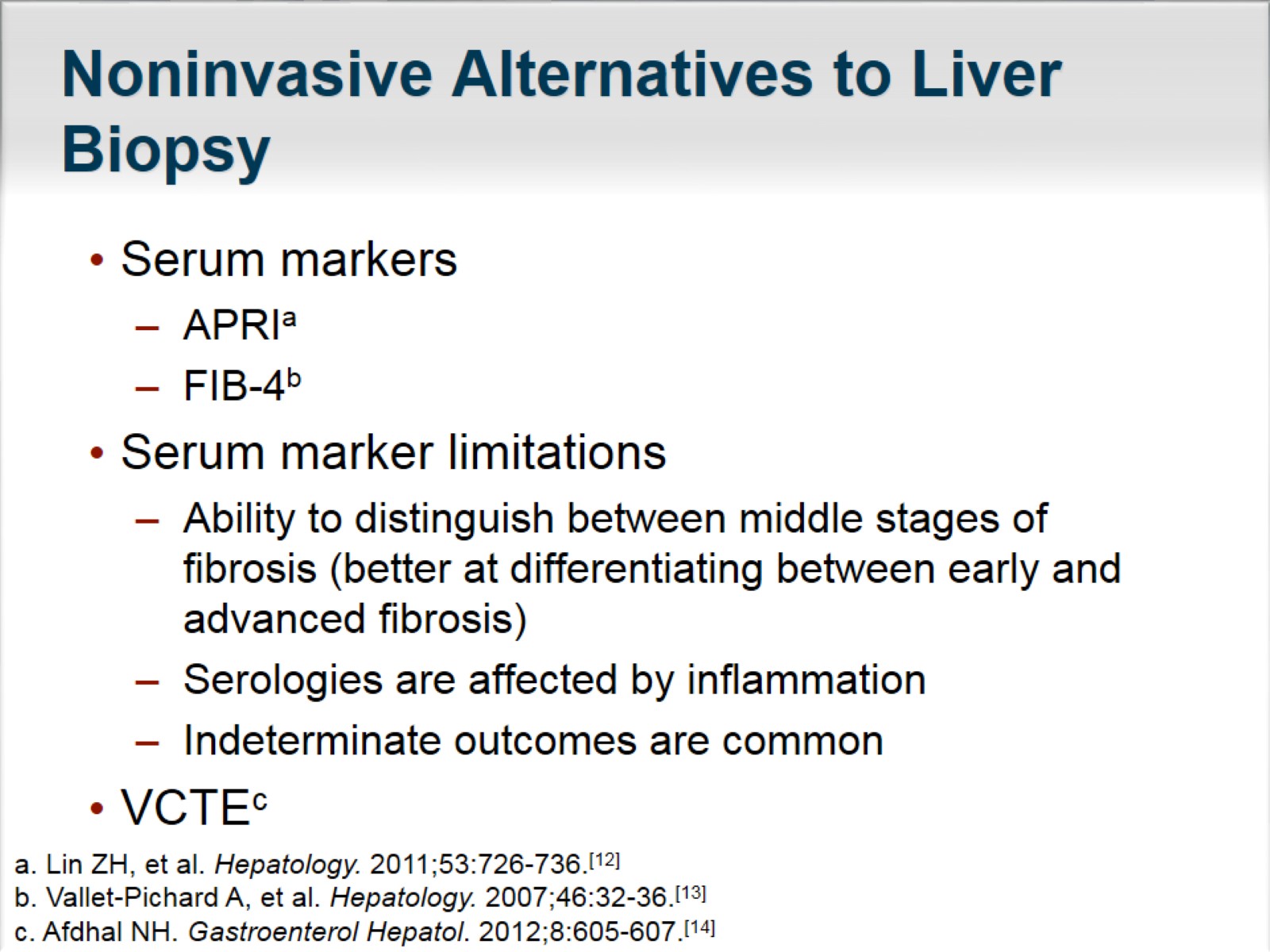 Noninvasive Alternatives to Liver Biopsy
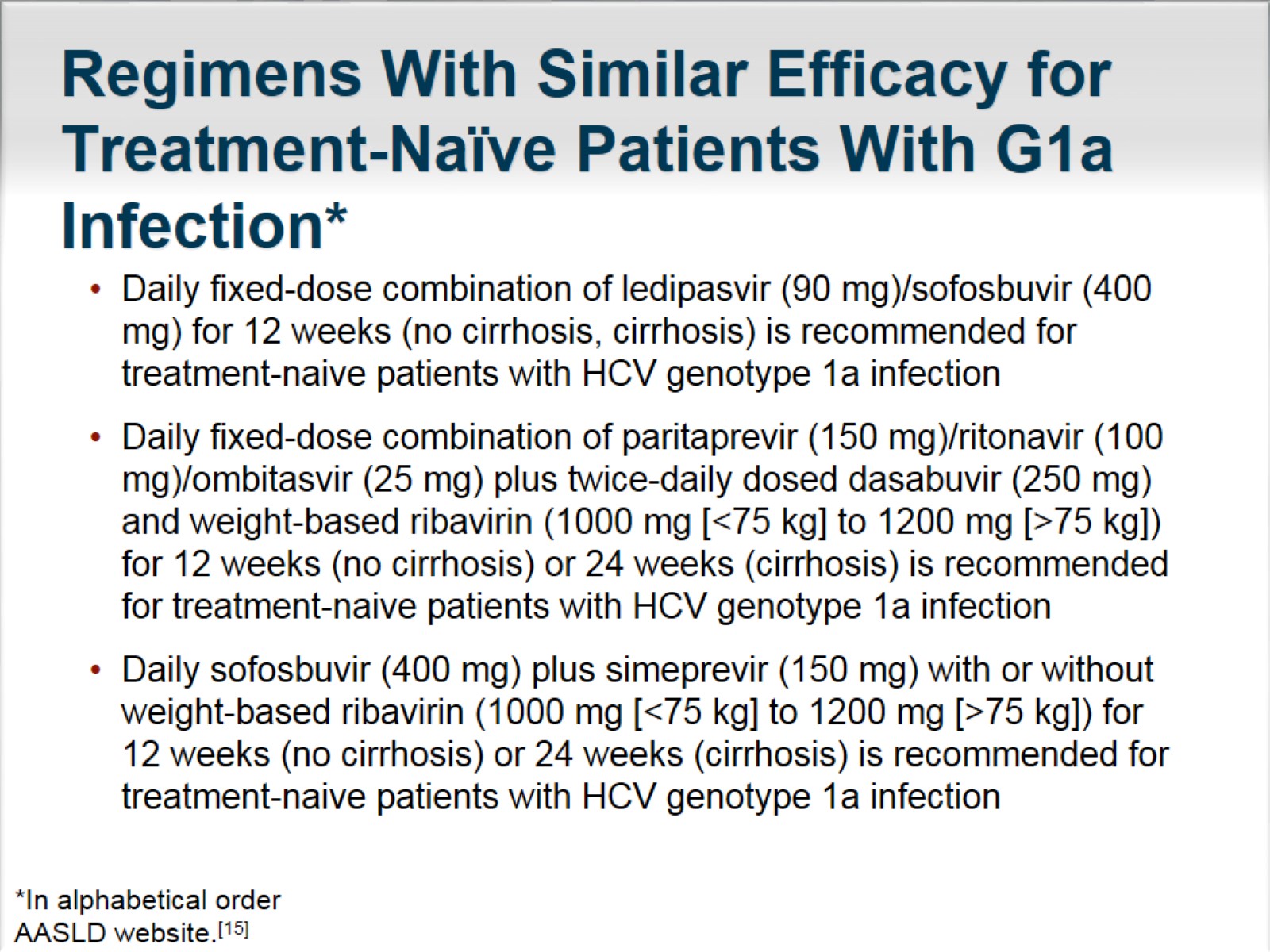 Regimens With Similar Efficacy for Treatment-Naïve Patients With G1a Infection*
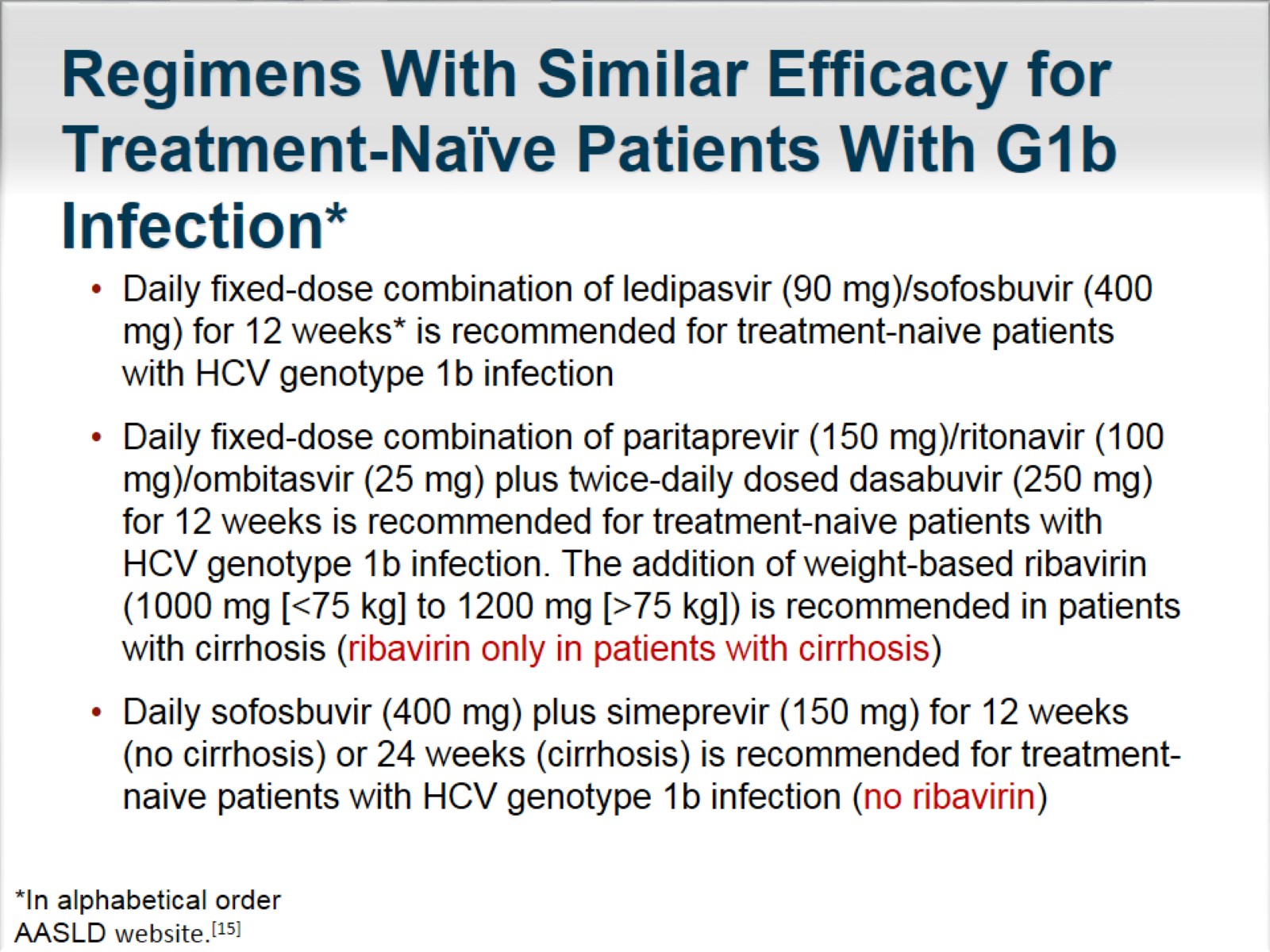 Regimens With Similar Efficacy for Treatment-Naïve Patients With G1b Infection*
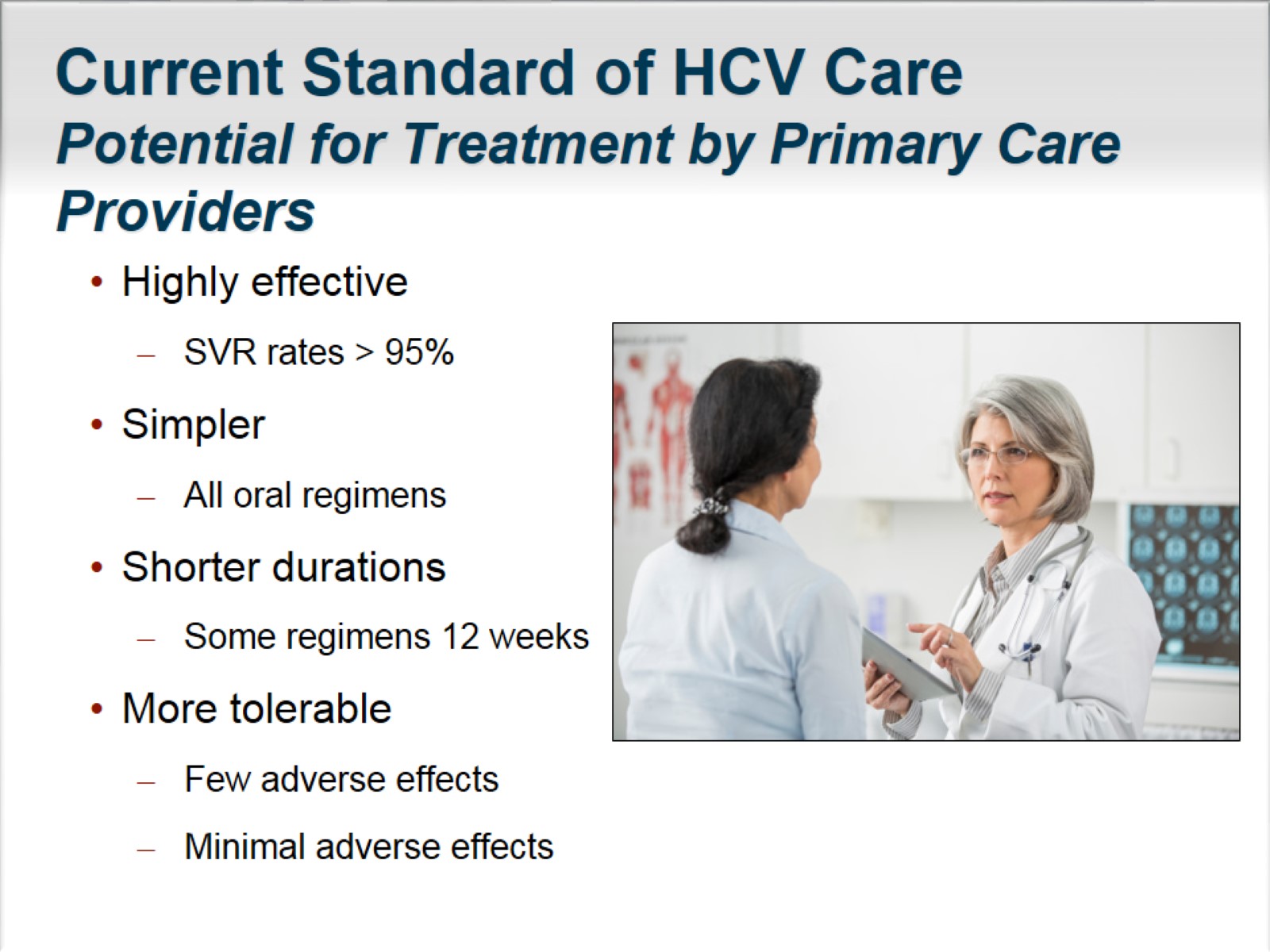 Current Standard of HCV CarePotential for Treatment by Primary Care Providers
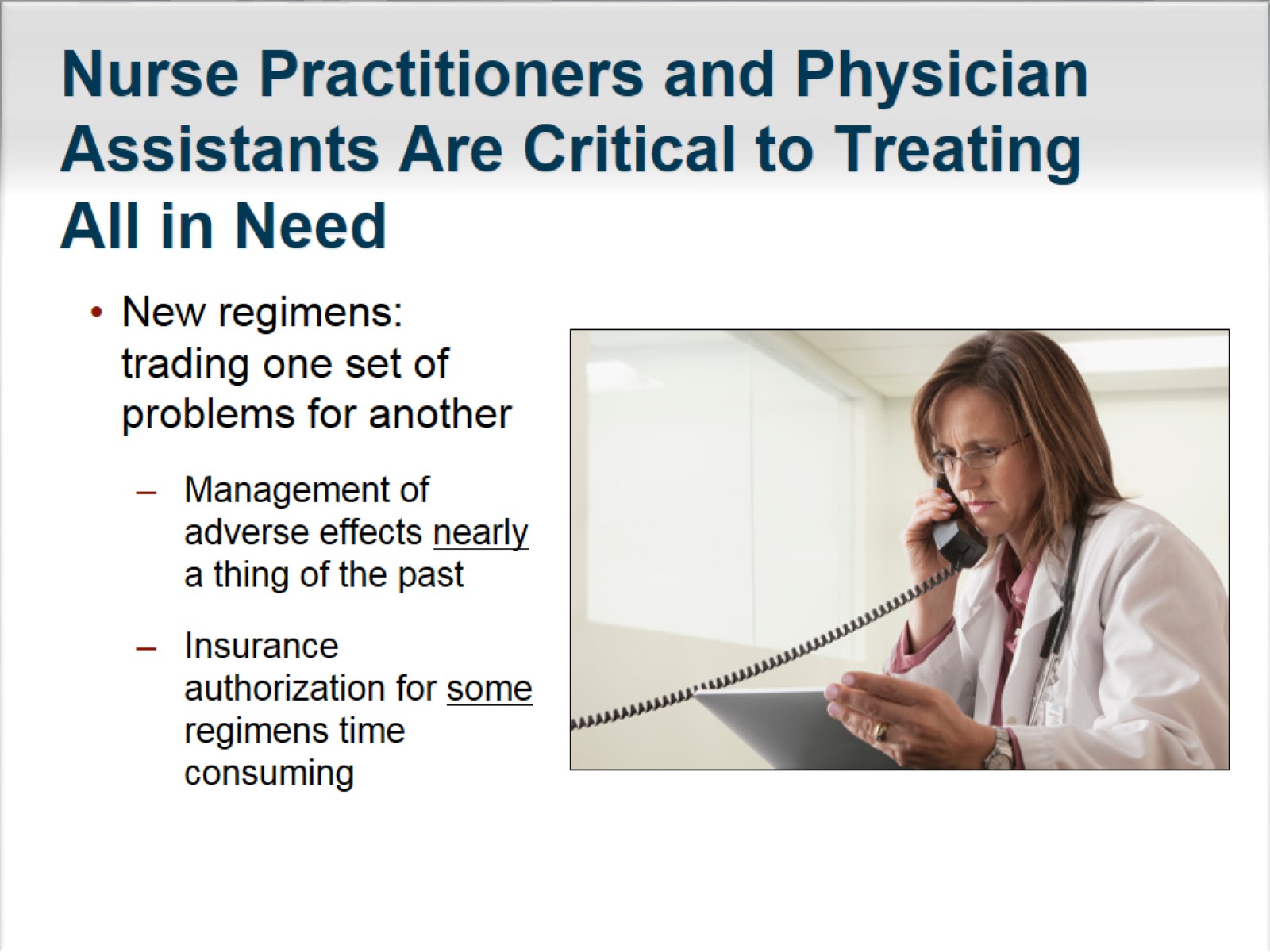 Nurse Practitioners and Physician Assistants Are Critical to Treating All in Need
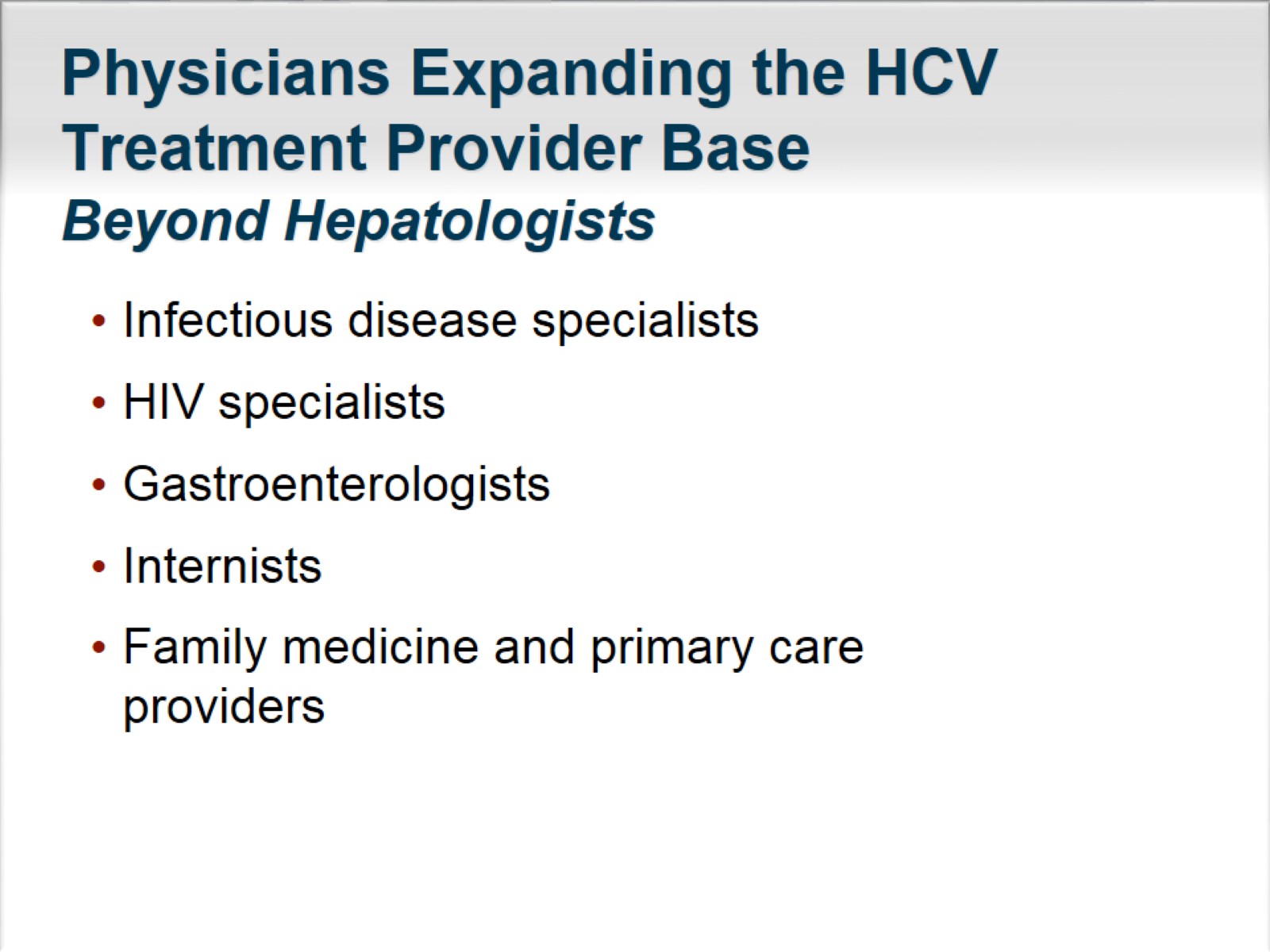 Physicians Expanding the HCV Treatment Provider BaseBeyond Hepatologists
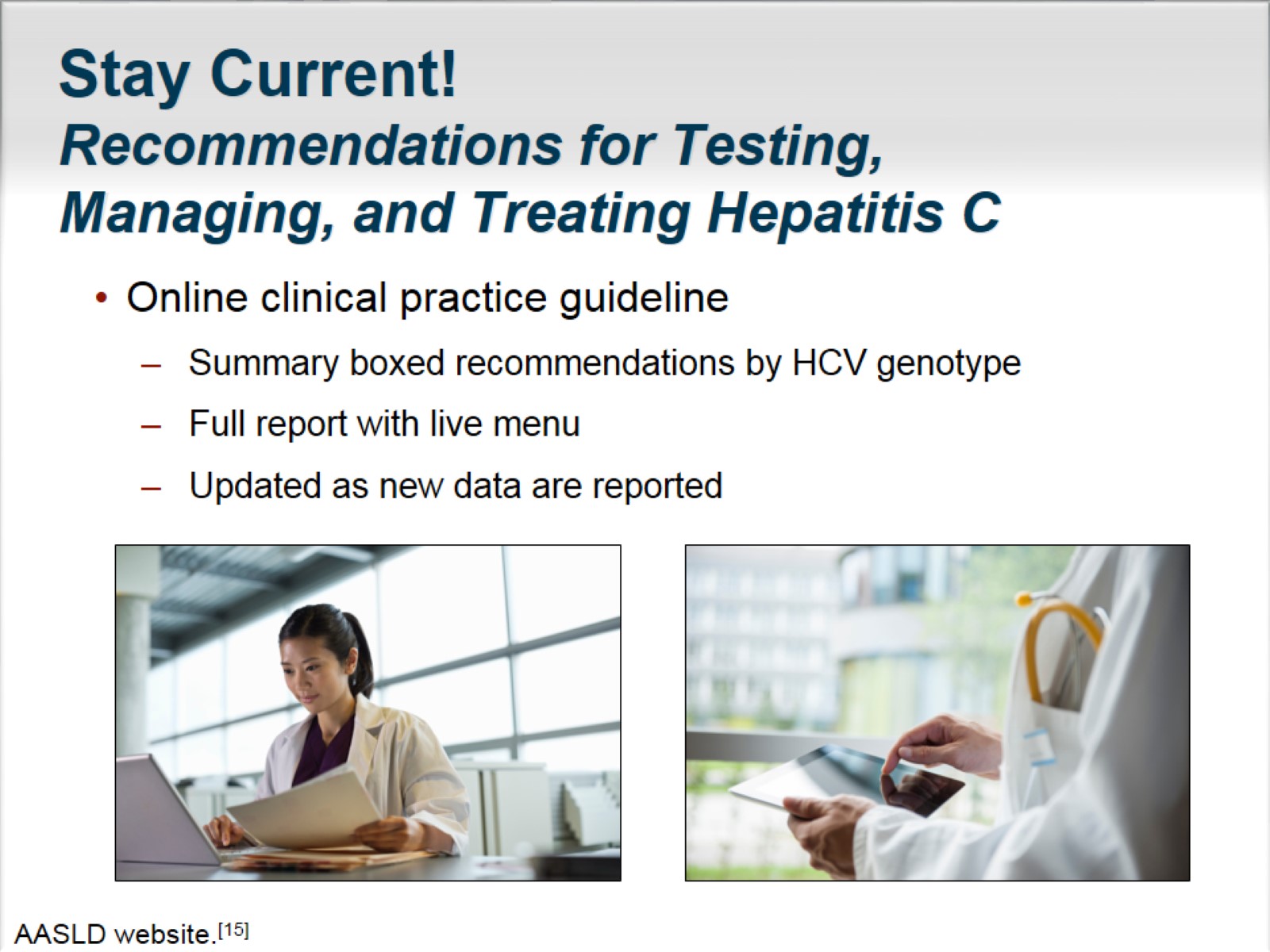 Stay Current!Recommendations for Testing, Managing, and Treating Hepatitis C
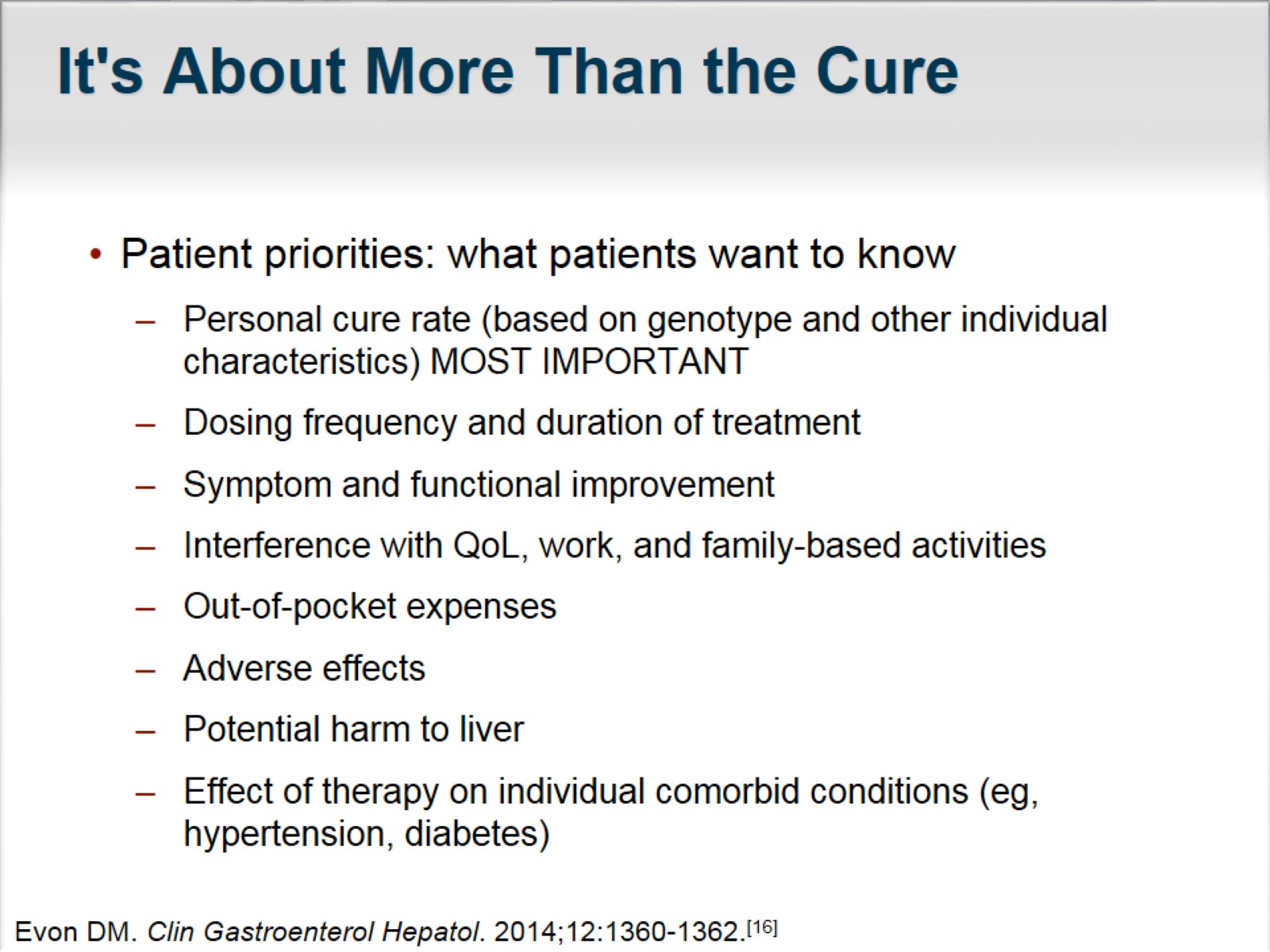 It's About More Than the Cure
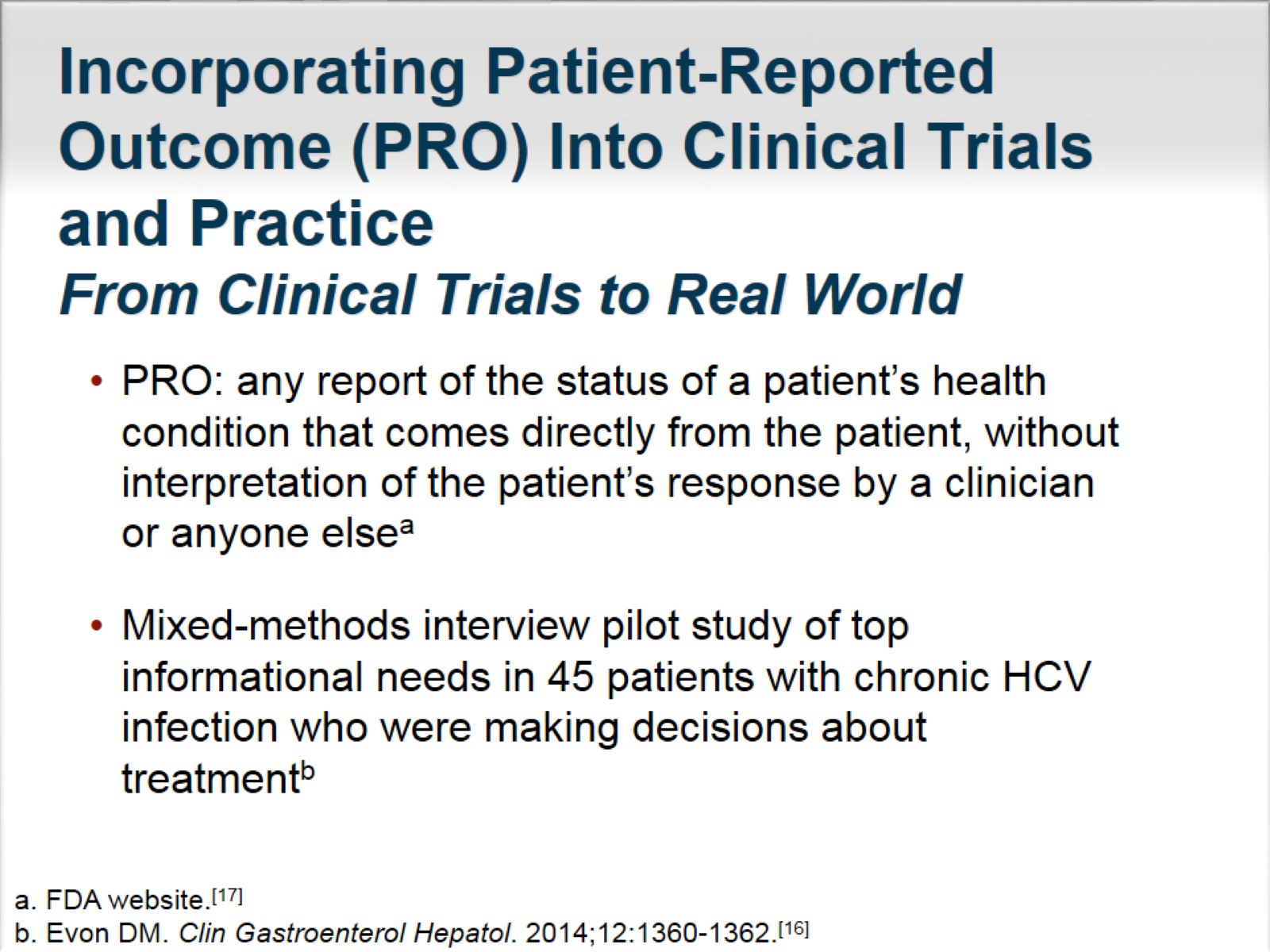 Incorporating Patient-Reported Outcome (PRO) Into Clinical Trials and PracticeFrom Clinical Trials to Real World
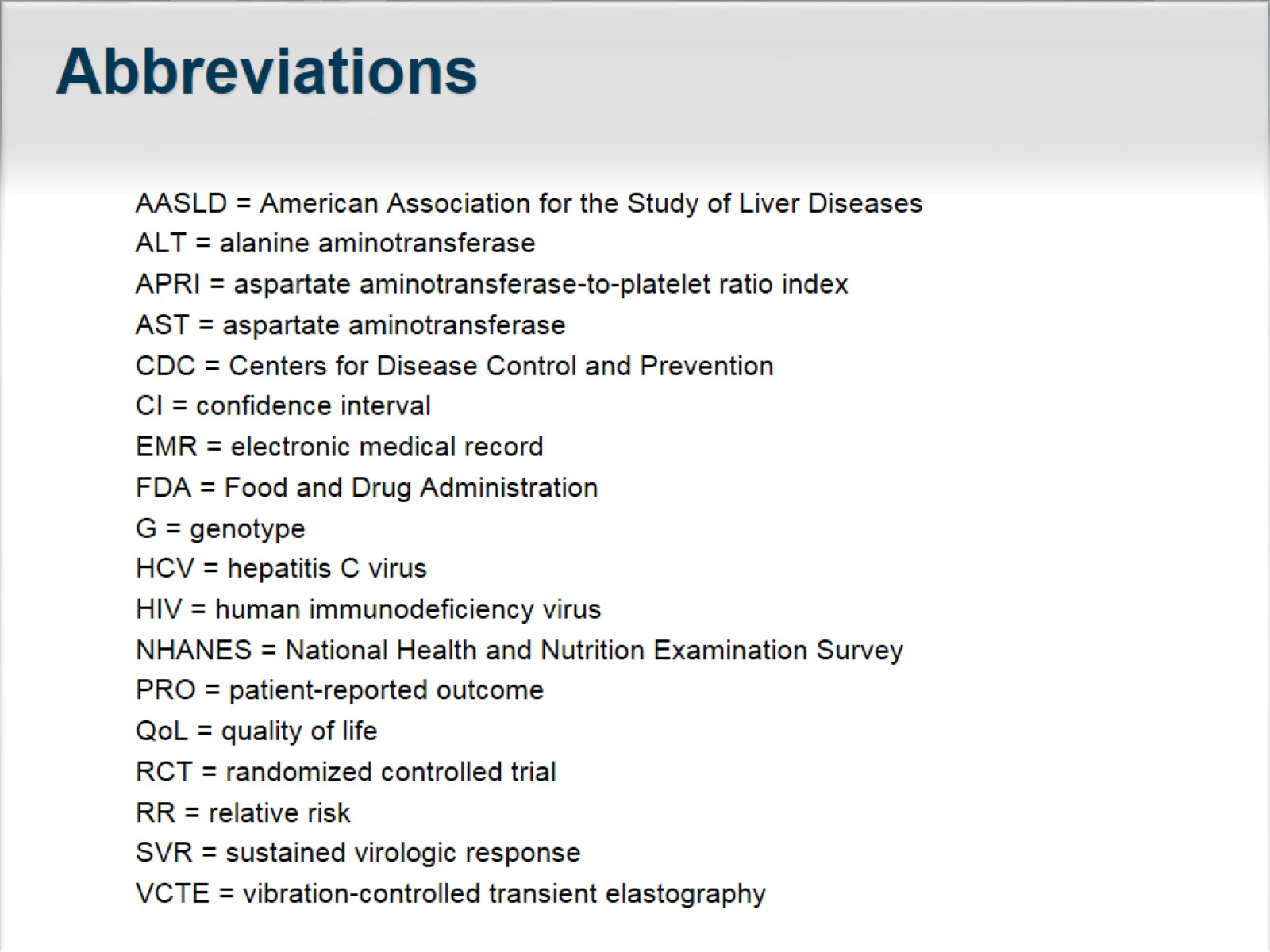 Abbreviations
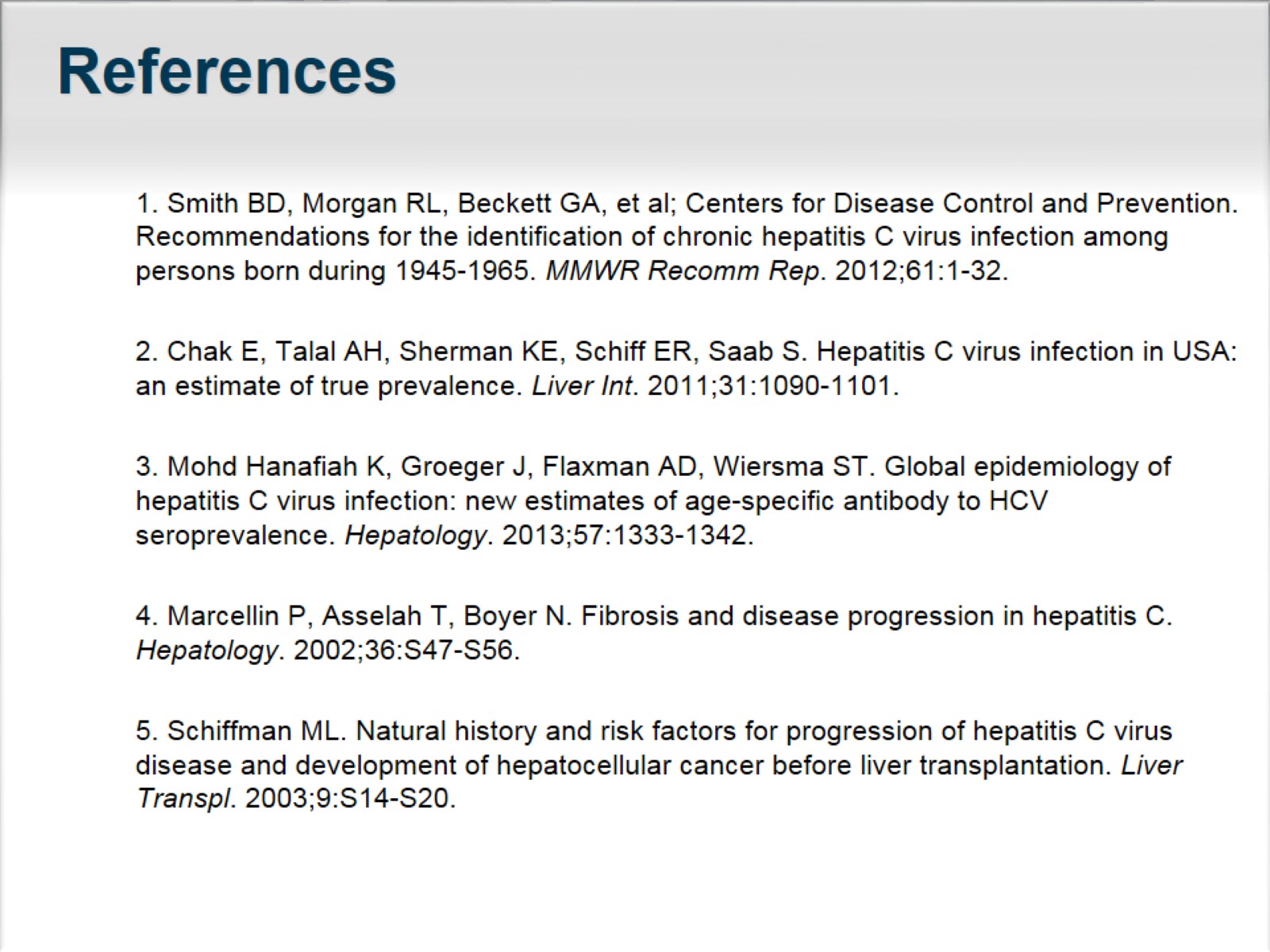 References
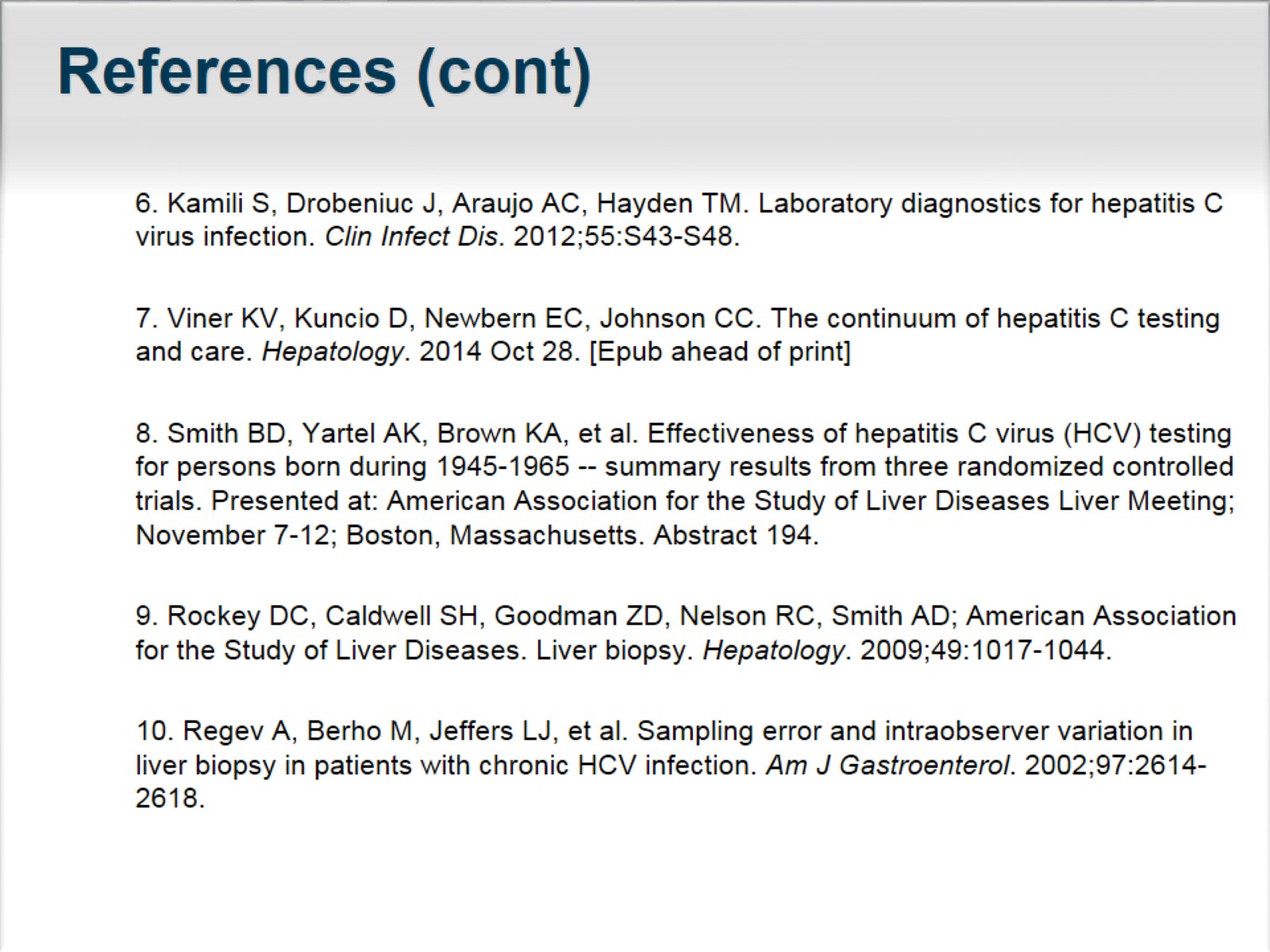 References (cont)
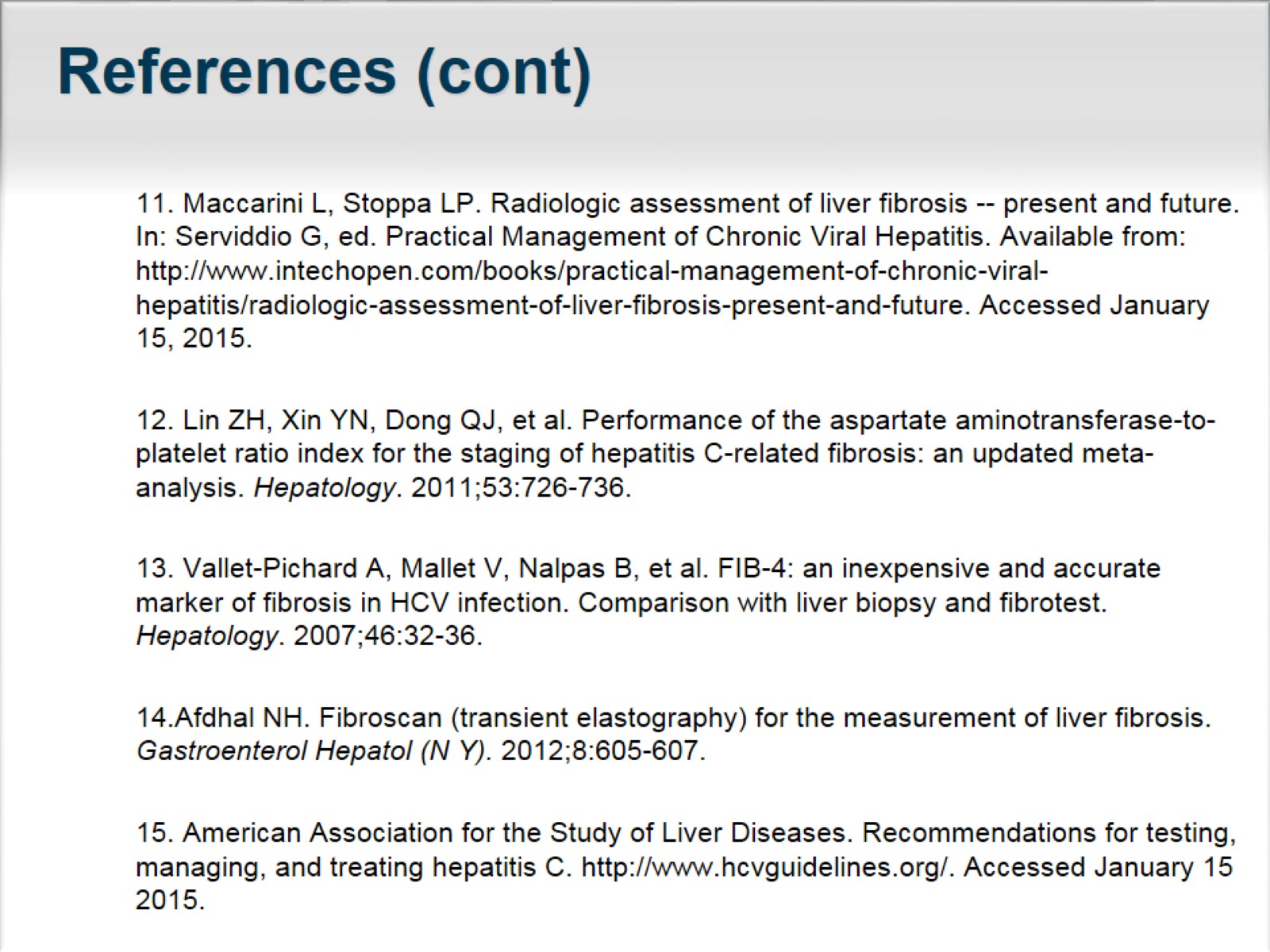 References (cont)
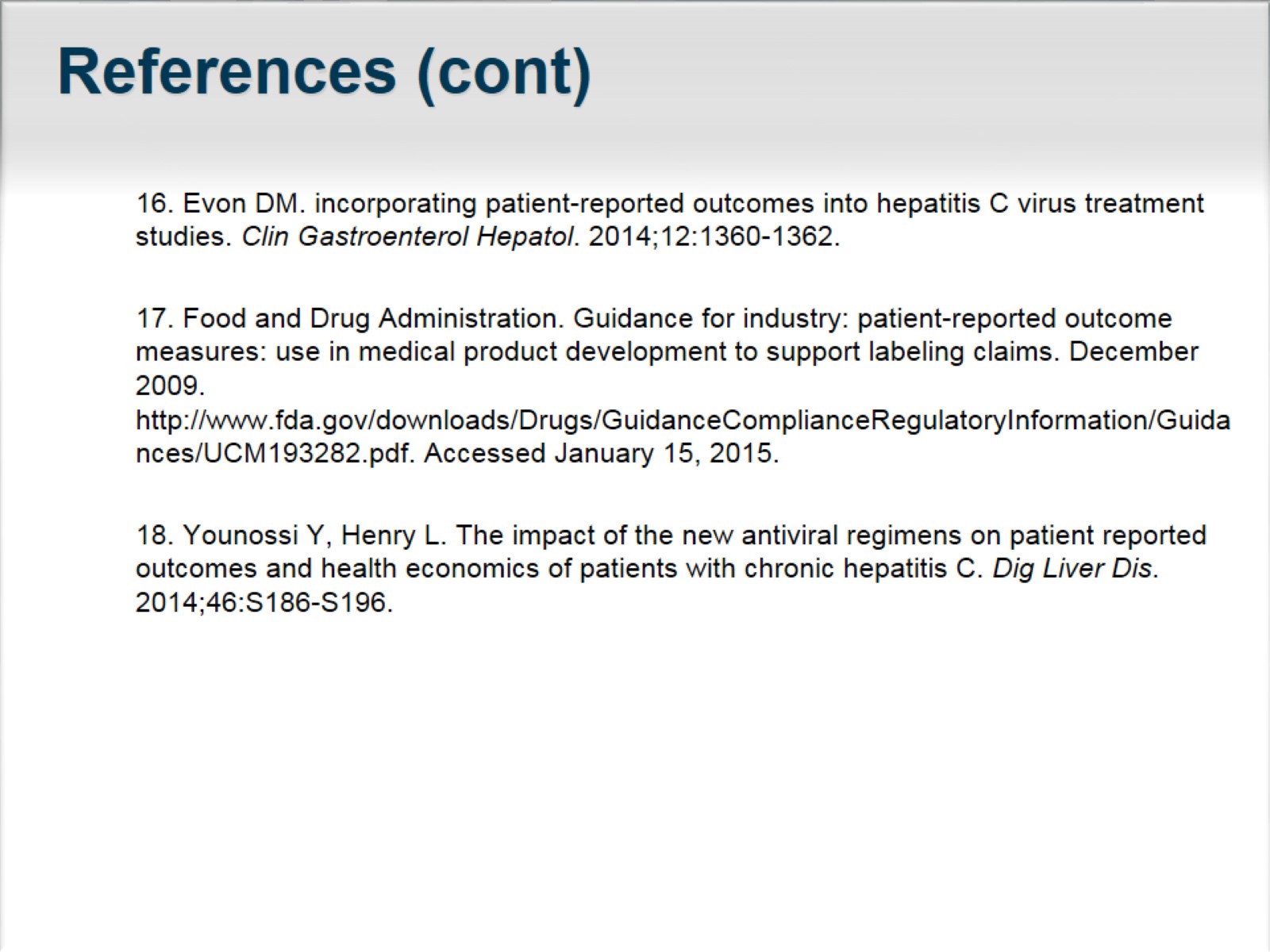 References (cont)